ГЕОМЕТРИЧЕСКИЕ ФИГУРЫ ВОКРУГ НАС
Выполнил: Бушуева Ю.В.
МБДОУ д/c№23 «Чебурашка»
Математика царица наук!
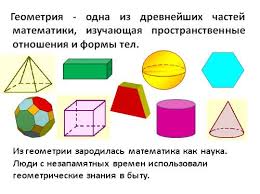 Раздел математики изучающий форму, размер предметов и  взаимное расположение фигур
Геометрия присутствует во всех сферах нашей жизни
Цель: исследовать фигуры в окружающем мире
Гипотеза – все твердые, видимые объекты состоят из геометрических фигур и тел.
Объект исследования: геометрические фигуры окружающие нас
По-гречески
гео
метрия
земля
измеряю
землемерие
Храмы древней Греции
Египетские пирамиды
Каждая фигура состоит из точек и линий
Прямоугольник – четырехугольник, внутренние углы которого прямые, противоположные стороны  параллельны и равны
Квадрат – четырехугольник у которого все углы и стороны равны
Круг – плоская геометрическая фигура, все точки которой находятся на одинаковом расстоянии от некоторой точки, которая называется центром круга
Трапеция – четырехугольник, в котором две противоположные стороны параллельны (основание)
Параллелограмм – четырехугольник, у которого противоположные стороны попарно параллельны
Ромб – параллелограмм у которого все стороны равны, а углы не прямые
Треугольник – это геометрическая фигура, образованная тремя отрезками, которые соединяют три точки не лежащие на одной прямой
Шар – объемная фигура, геометрическое тело, образованное вращением круга вокруг своего диаметра
Куб – правильный шестигранник, все грани которого квадраты
Цилиндр – это геометрическое тело, ограниченное цилиндрической поверхностью и двумя параллельными плоскостями
Конус – тело, состоящие из круга (основания)  и точки (вершина) которая не лежит в плоскости этого круга
Пирамида – многогранник, одна из граней которого многоугольник, а остальные грани  треугольники, имеющие общую вершину
Параллелепипед – шестигранник, с параллельными и равными противоположными гранями
Геометрия вокруг
Разнообразие формы и цвета нам подарила родная планета! А геометрия это наука о форме предмета!
Спасибо за внимание!